АГЕНТСТВО 
ПО ПРИВЛЕЧЕНИЮ ИНВЕСТИЦИЙ 
КРАСНОДАРСКОГО КРАЯ
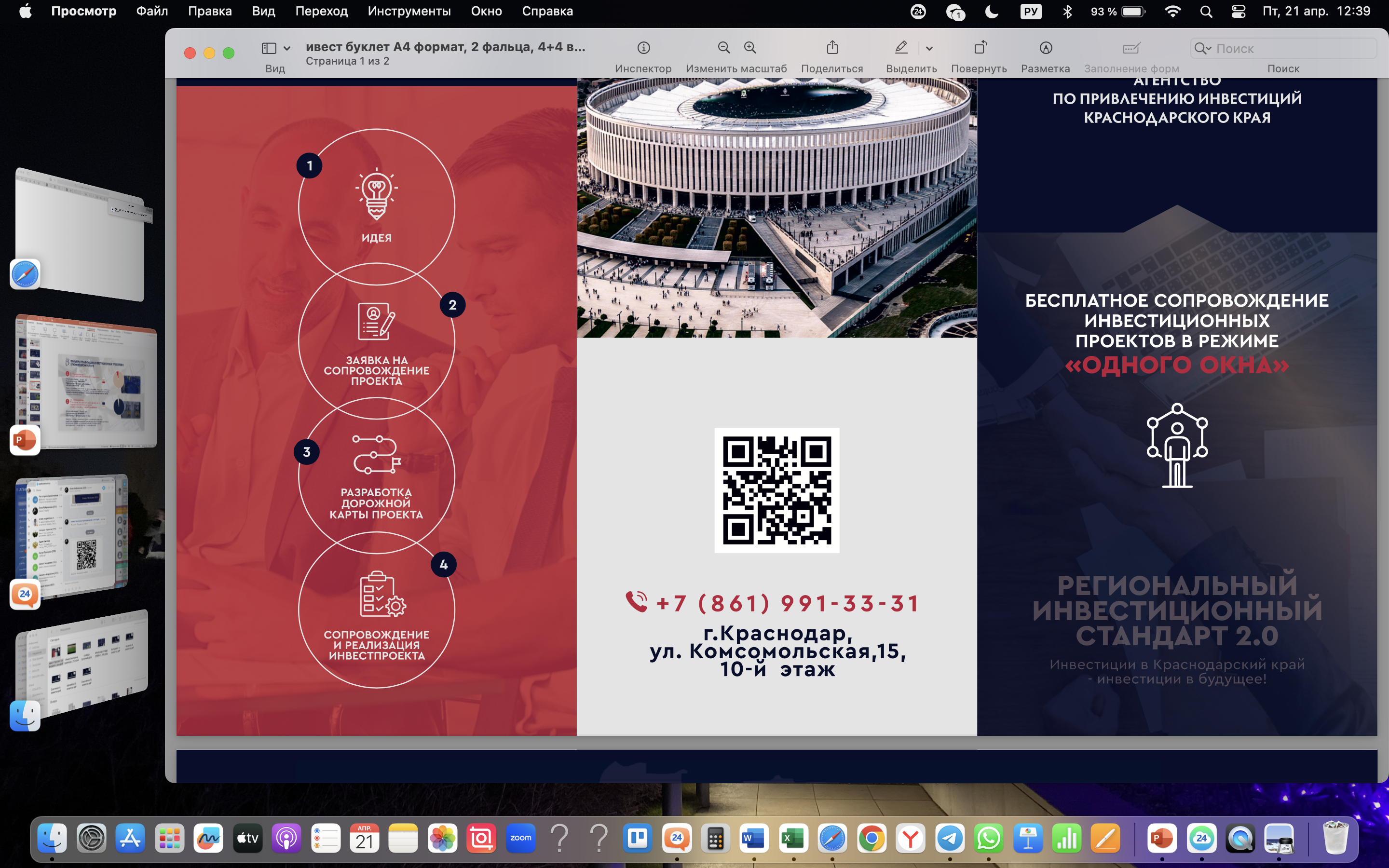 ОБ АГЕНТСТВЕ
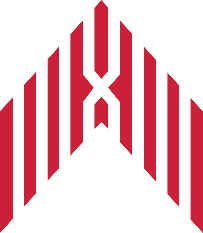 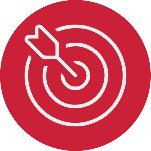 Агентство по привлечению инвестиций создано по распоряжению Губернатора Краснодарского края, Кондратьевым Вениамином Ивановичем

В соответствии с Региональным инвестиционным стандартом (2.0), утвержденным приказом Минэкономразвития России от 30 сентября 2021 г. № 591 «О системе поддержки новых инвестиционных проектов в субъектах Российской Федерации (Региональный инвестиционный стандарт)» Агентство является специализированной организацией по работе с инвестпроектам и их сопровождению на территории Краснодарского края
Региональный инвестиционный стандарт 2.0
Агентство по привлечению инвестиций
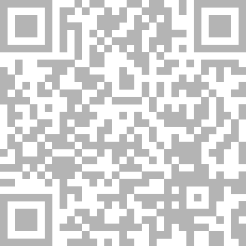 бесплатное содействие в реализации инвестпроектов по принципу «одного окна»
УСЛУГИ АГЕНТСТВА ПО 
ПРИВЛЕЧЕНИЮ ИНВЕСТИЦИЙ
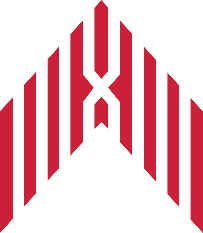 АГЕНТСТВО ПО ПРИВЛЕЧЕНИЮ 
ИНВЕСТИЦИЙ
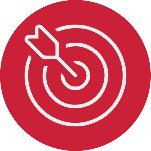 Региональный инвестиционный стандарт 2.0
Агентство по привлечению инвестиций
В рамках утвержденного стандарта 
по работе с инвесторами оказывает 
сопровождение инвестиционных 
проектов по направлениям
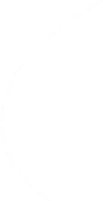 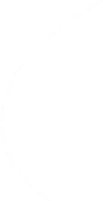 Цель – содействие в реализации 
инвестиционных проектов, в том числе находящихся в стадии планирования и разработки субъектами МСП на территории 
Краснодарского края
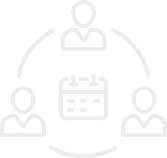 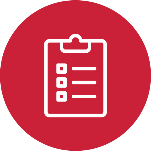 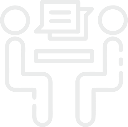 Услуга представляет собой 
специализированный формат 
комплексного сопровождения 
развития бизнеса
КОНСУЛЬТАЦИОННОЕ
ОРГАНИЗАЦИОННОЕ
ГАРАНТИРОВАННЫЕ ПРЕИМУЩЕСТВА
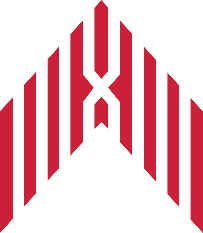 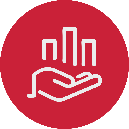 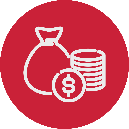 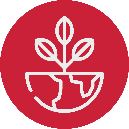 Региональный инвестиционный стандарт 2.0
Агентство по привлечению инвестиций
ЗЕМЛЯ И РЕСУРСЫ
ФИНАНСЫ
ГОСПОДДЕРЖКА
ПОДБОР ЗЕМЕЛЬНОГО УЧАСТКА;

СОДЕЙСТВИЕ В ОФОРМЛЕНИИ 
ЗЕМЕЛЬНО-ПРАВОВОЙ ДОКУМЕНТАЦИИ;

СОДЕЙСТВИЕ В ЗАКЛЮЧЕНИИ ДОГОВОРОВ ТЕХНОЛОГИЧЕСКОГО ПРИСОЕДИНЕНИЯ 
К СЕТЯМ ИНЖЕНЕРНОГО ОБЕСПЕЧЕНИЯ;

СОДЕЙСТВИЕ ПРИ ПОЛУЧЕНИИ 
РАЗРЕШЕНИЯ НА СТРОИТЕЛЬСТВО 
И НА ВВОД В ЭКСПЛУАТАЦИЮ.
СОДЕЙСТВИЕ В ПОДБОРЕ 
ДОПОЛНИТЕЛЬНЫХ ИСТОЧНИКОВ 
ФИНАНСИРОВАНИЯ;


ИНФОРМИРОВАНИЕ 
О СУЩЕСТВУЮЩИХ ФИНАНСОВЫХ
 ИНСТИТУТАХ И ИХ ТРЕБОВАНИЯМ 
К ЗАЯВИТЕЛЯМ И ОФОРМЛЕНИЮ 
ДОКУМЕНТАЦИИ.
СОДЕЙСТВИЕ В ПОДБОРЕ ФИНАНСОВЫХ И НЕФИНАНСОВЫХ ИНСТРУМЕНТОВ, 
ПРЕДЛАГАЕМЫХ ИНФРАСТРУКТУРОЙ 
ПОДДЕРЖКИ СМСП;

ИНФОРМИРОВАНИЕ О СУЩЕСТВУЮЩИХ
 МЕРАХ ГОСУДАРСТВЕННОЙ ПОДДЕРЖКИ.
Спорт и IT
12%
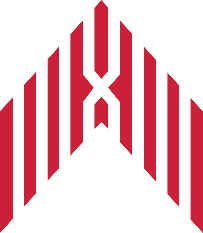 ОТРАСЛЕВАЯ ПРИНАДЛЕЖНОСТЬ СОПРОВОЖДАЕМЫХ ПРОЕКТОВ
Промышленность
29%
Потребительская 
сфера
10%
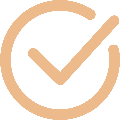 АПК
24%
В ПРОЦЕССЕ СОПРОВОЖДЕНИЯ ПРИМЕНЯЕТСЯ ЭФФЕКТИВНАЯ СИСТЕМА ПРОЕКТНОГО УПРАВЛЕНИЯ, ТРЕБУЕМЫЕ МЕТОДОЛОГИИ, ЦИФРОВЫЕ ТЕХНОЛОГИИ И СТАНДАРТЫ, А ТАКЖЕ АККУМУЛИРУЕМЫЙ НАМИ ПРАКТИЧЕСКИЙ ОПЫТ
Туризм
25%
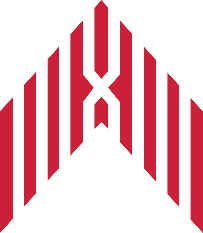 ЭКСПЕРТНОЕ СОПРОВОЖДЕНИЕ ПРОЕКТА 24/7
Выстраивание деловых, партнерских 
связей с органами исполнительной 
власти субъекта (рабочие встречи, совещания)
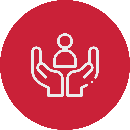 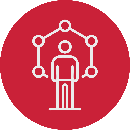 Сопровождение проектов
в формате одного окна
Отсутствие компенсационной составляющей по предоставляемой 
услуге со стороны инвестора, сопровождение является полностью бесплатным
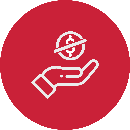 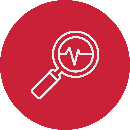 Поиск точек роста и развития проекта 
исходя из экономико-географического 
положения территории реализации 
инвестиционного проекта
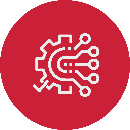 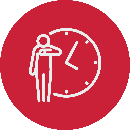 Разрешения инфраструктурных 
ограничений в подключении к 
инженерным сетям, транспортной доступности
Уменьшение сроков рассмотрения обращений
Подбор инструментов 
финансовой и нефинансовой 
помощи  (безвозмездных 
услуг) при реализации 
инвестиционного проекта
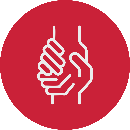 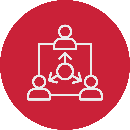 Подбор всех возможных форм существующих мер государственной поддержки для реализации проекта
ОБЩАЯ ПРОБЛЕМАТИКА 
ИНВЕСТИЦИОННЫХ ПРОЕКТОВ
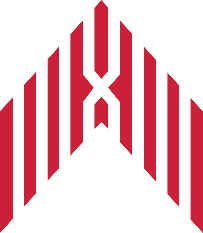 высокая стоимость 
технологического 
присоединения 
к инженерным сетям
несоответствие земельно-правовой 
и градостроительной документации требованиям инвестиционного 
проекта
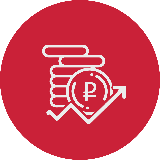 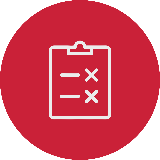 отсутствие транспортной 
доступности к объекту 
инвестирования
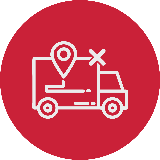 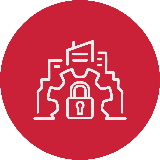 инфраструктурные ограничения 
в подключении к инженерным 
сетям
недостаточная проработка 
проектной документации 
со стороны инвестора, отсутствие коммуникации с органами местного самоуправления
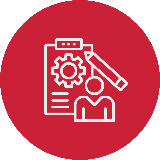 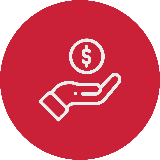 отсутствие в необходимом объеме
источников финансирования
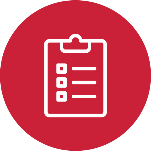 длительные сроки рассмотрения обращений в рамках проекта
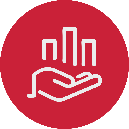 отсутствие данных о существующих формах поддержки у инвестора
244,9
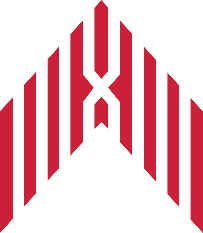 СОПРОВОЖДЕНИЕ ИНВЕСТИЦИОННЫХ ПРОЕКТОВ
По состоянию на 19.04.2024
136
20 063
млрд руб.
заявленный объем инвестиций
планируемое создание новых рабочих мест
проектов на сопровождении
Приоритет: сопровождение инвестиционных проектов по принципу “Единого окна”

Агентство выступает ключевым помощником для решения вопросов инвестора и взаимодействия с органами власти.
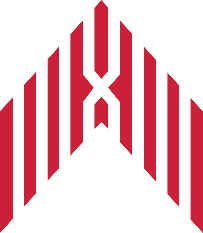 ПРИВЛЕЧЕНИЕ ИНВЕСТИЦИЙ
Показатели по состоянию на 19.04.2024
2610 
новых рабочих мест по протоколам
10520
новых рабочих мест.
49 протоколов о намерениях
22,047 млрд заявленный объем инвестиций по пртоколам
98 проектов в работе
97,63
млрд руб. 
декларируемый 
объем инвестиций
Приоритет: максимальная эффективность реализации проектов для инвестора и региона.
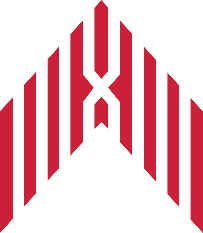 ПРИВЛЕЧЕНИЕ: УСИЛИЯ И СТРАТЕГИЯ
Земельные участки: база из 369 участков, постоянное пополнение новыми объектами.
Ликвидный продукт: активная работа с муниципальными инвестиционными командами.
2
1
Аудит: посещены все муниципальные образования.
Стратегический фокус: развитие территорий несостоятельных предприятий банкротов и площадок в поиске инвестиций (расширение или модернизация). Основной вектор портфельных предложений для инвесторов.
3
4
НАШИ ПАРТНЕРЫ
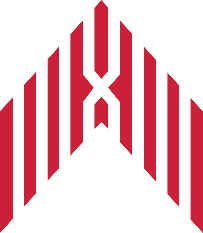 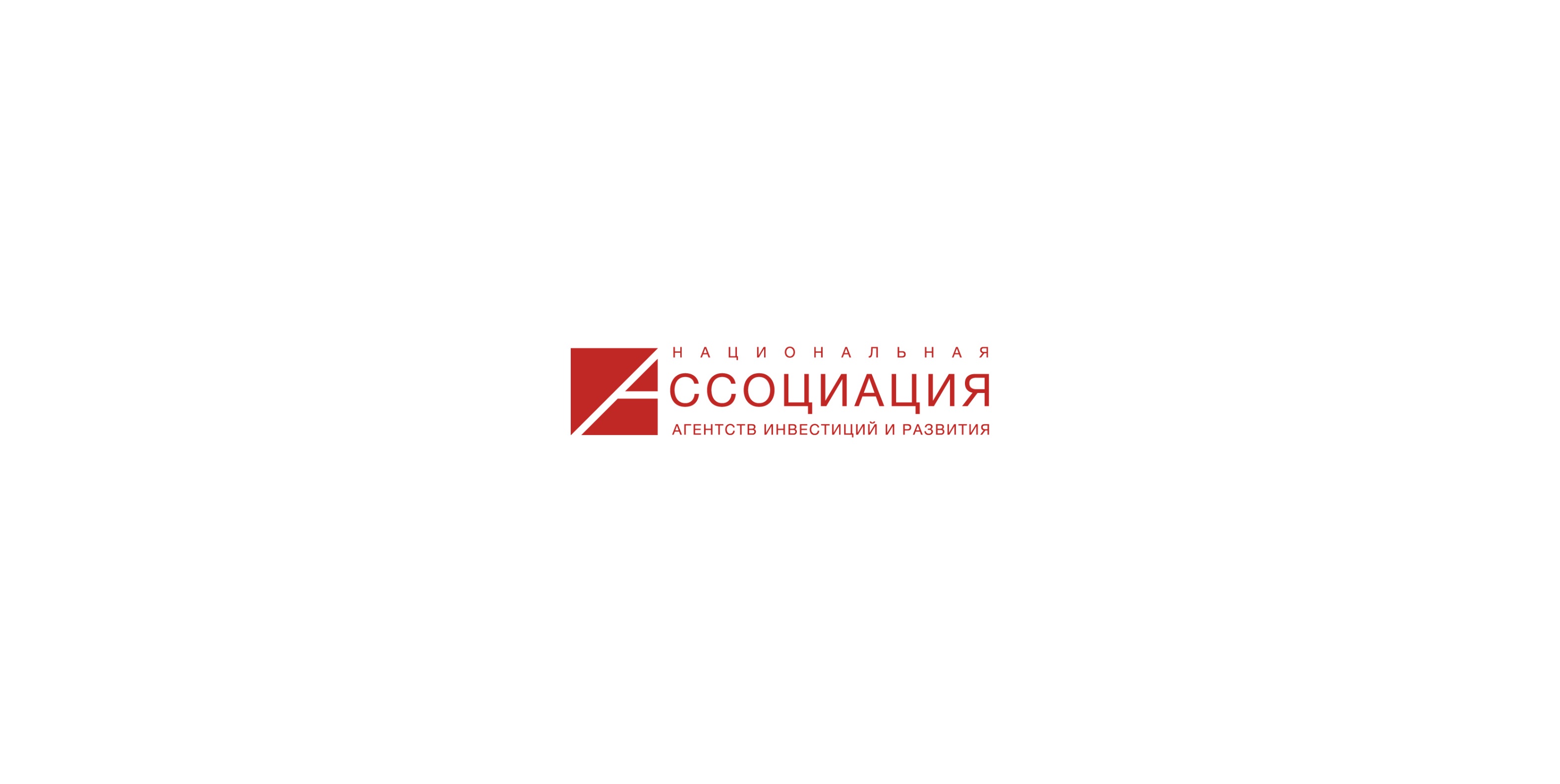 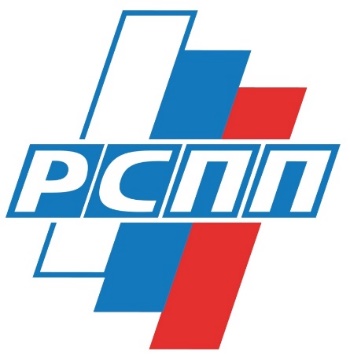 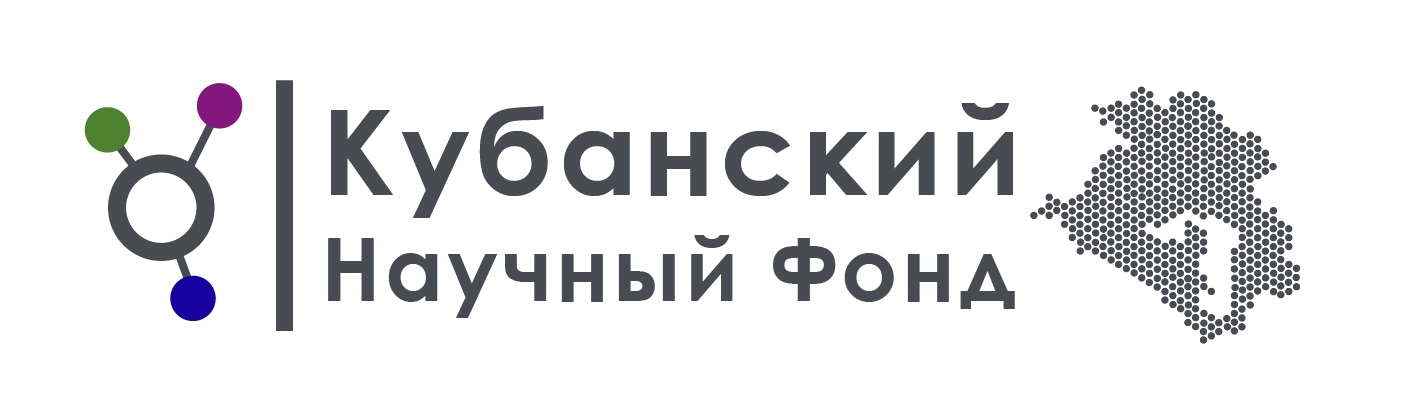 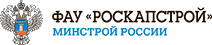 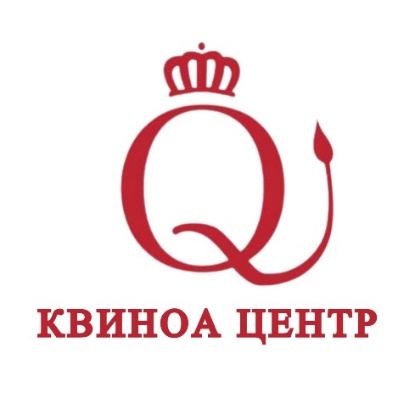 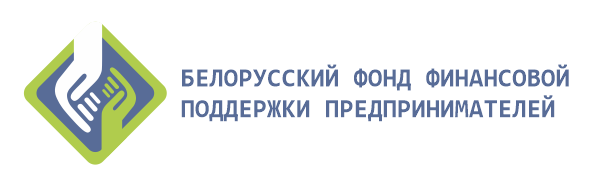 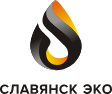 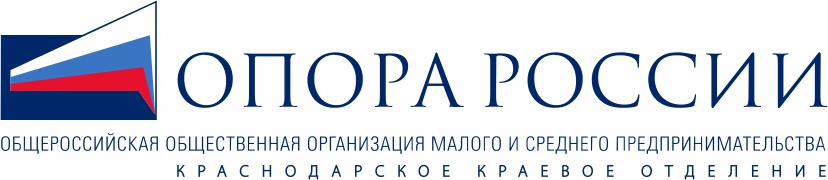 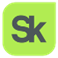 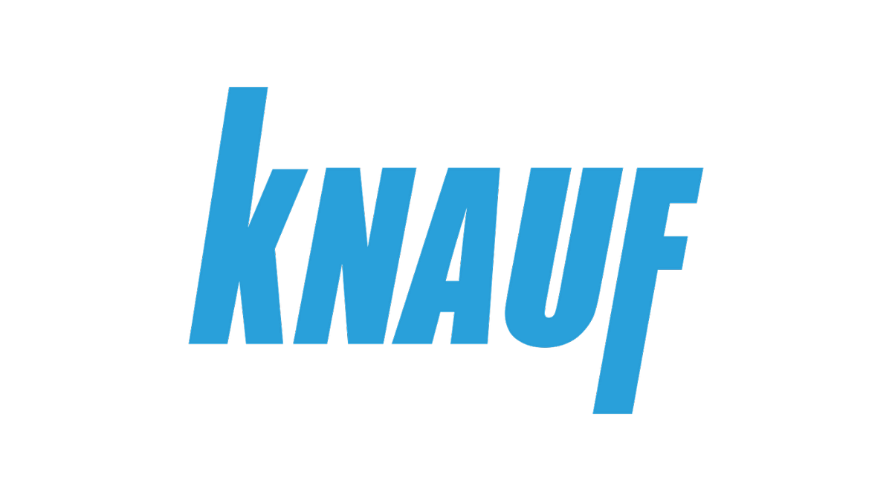 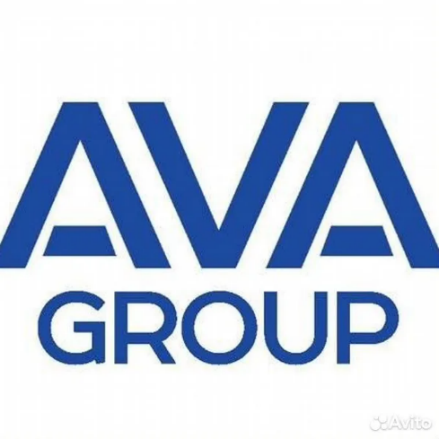 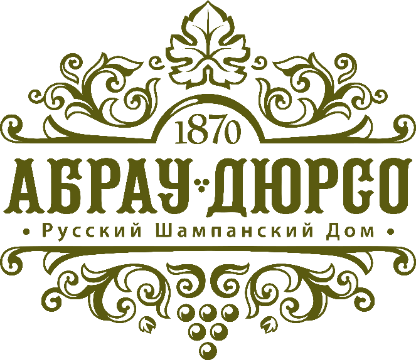 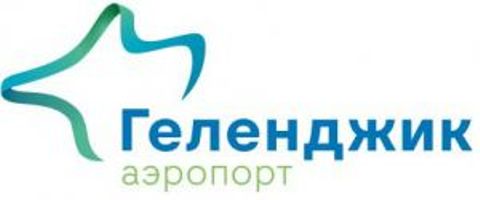 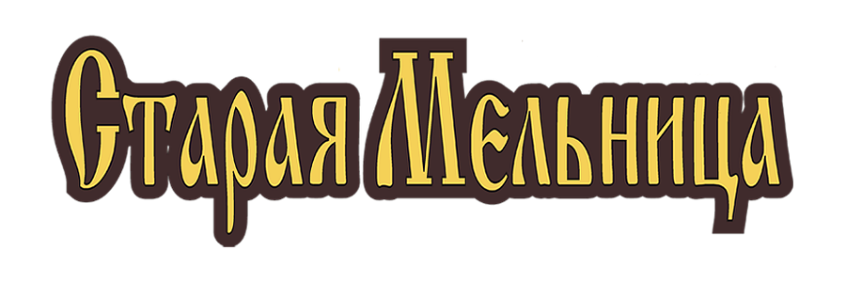 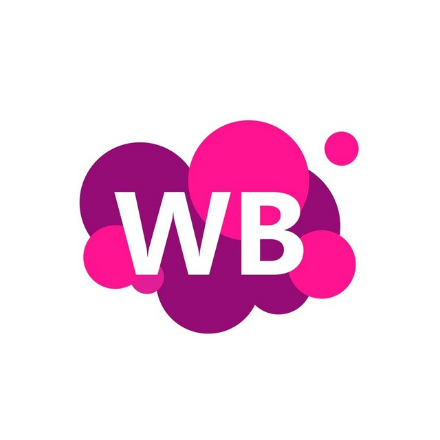 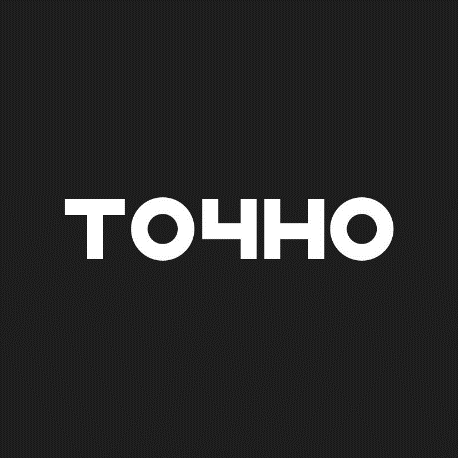 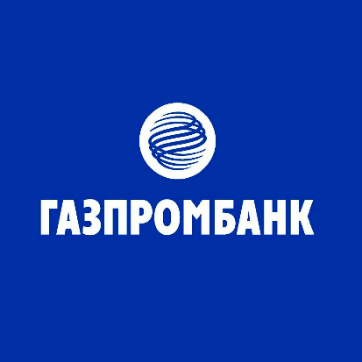 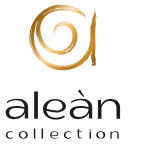 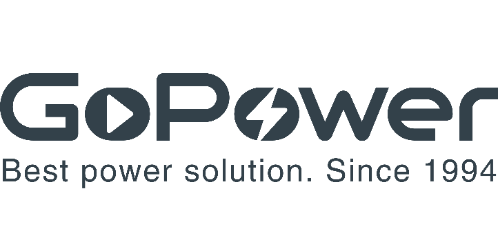 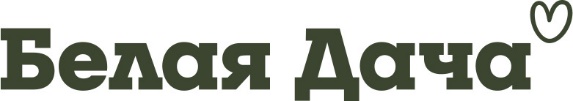 СПАСИБО ЗА ВНИМАНИЕ!
г. Краснодар, ул. Комсомольская, 15, 
10 этаж Бизнес центр «Аскона»
8-800-4444-654

api@investkuban.ru
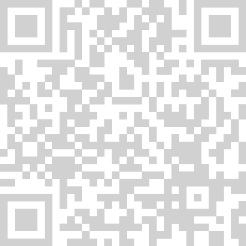 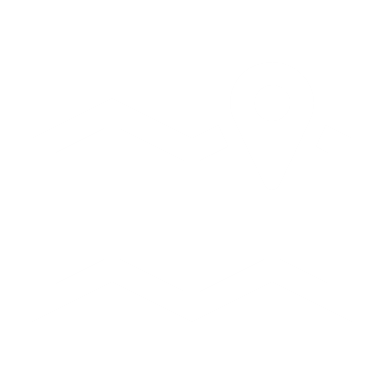 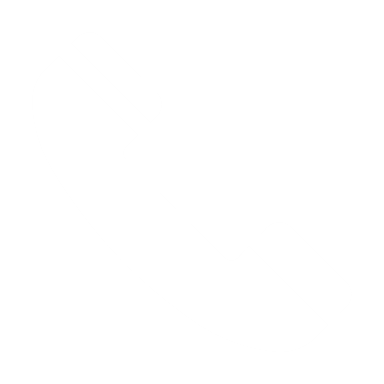 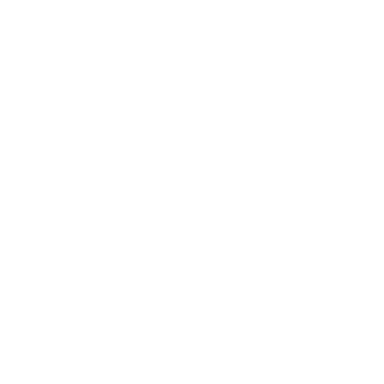